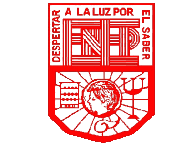 ESCUELA NORMAL DE EDUACIÓN PREESCOLAR
Licenciatura en Educación Preescolar
CICLO ESCOLAR
Curso: Música 
3° C
MAESTRO: JESUS ARMANDO POSADA HERNANDEZ
Alumna:
Marian Leonor Cepeda Leos #2

Evidencia Unidad III
https://youtu.be/HAM3sSAvxrc
https://youtube.com/shorts/dwIQ9m9PCM0?feature=share